Презентация к уроку математики в 4 классе по теме «Приемы вычислений. Великие сражения Великой войны»
Автор: учитель начальных классов 
МКОУ «Сунтарская санаторная школа – интернат
им. Герасимова М.И.»
Захарова Саргылана Афанасьевна
1941сыл бэс ыйын 22 кунэ
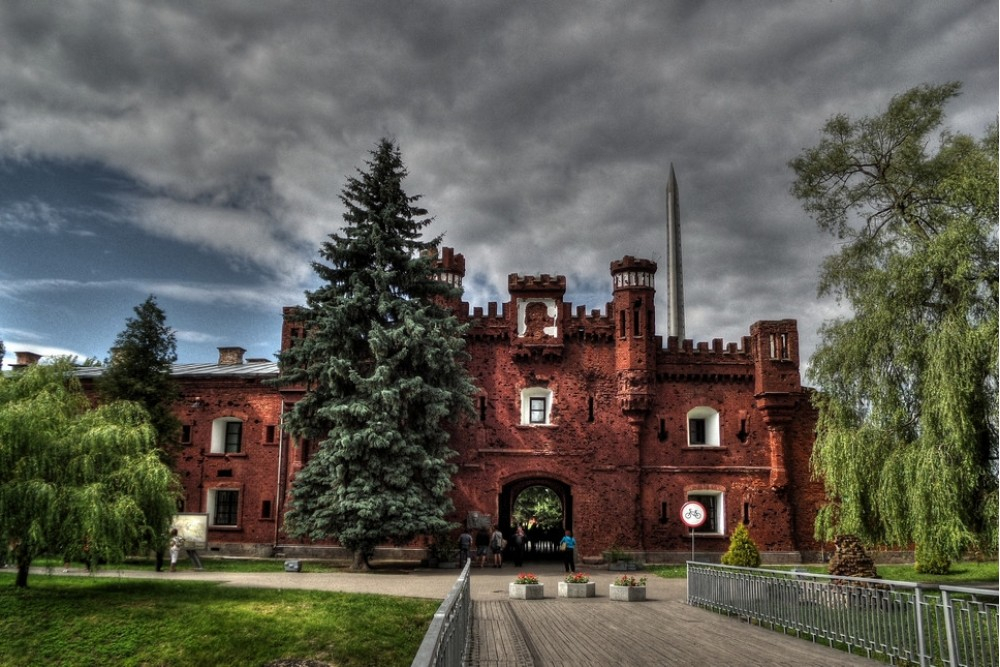 Брест кириэппэс
Тема: Таблица 
таьынан тунэтии.
Девиз:Кто любит Родину
          и свой народ, тот 
              настоящий патриот.
Москва иьин кыргыьыы
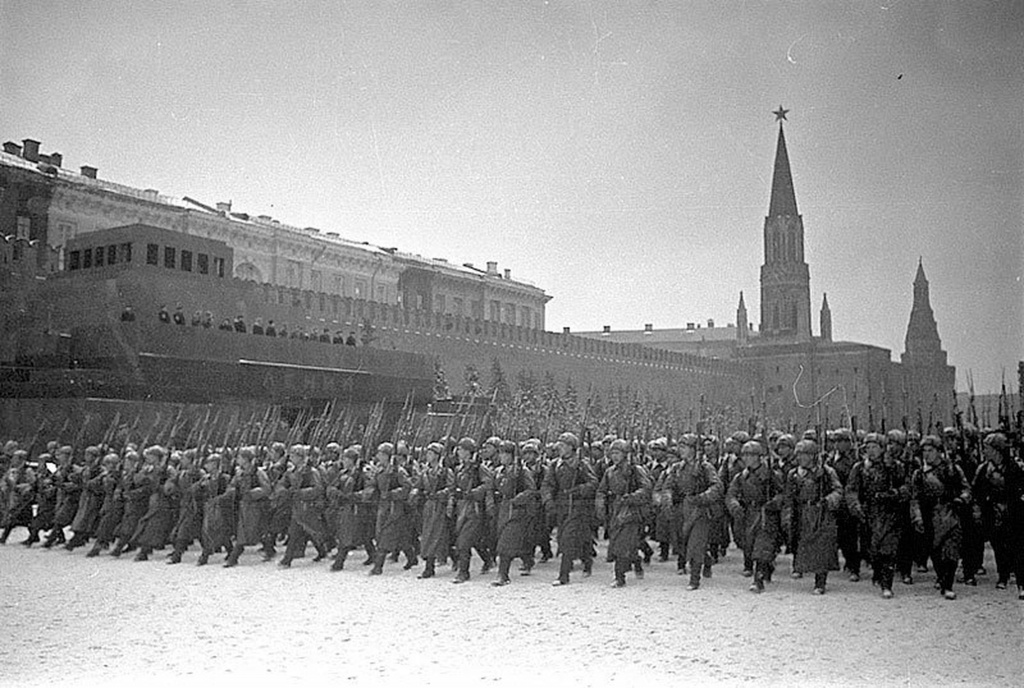 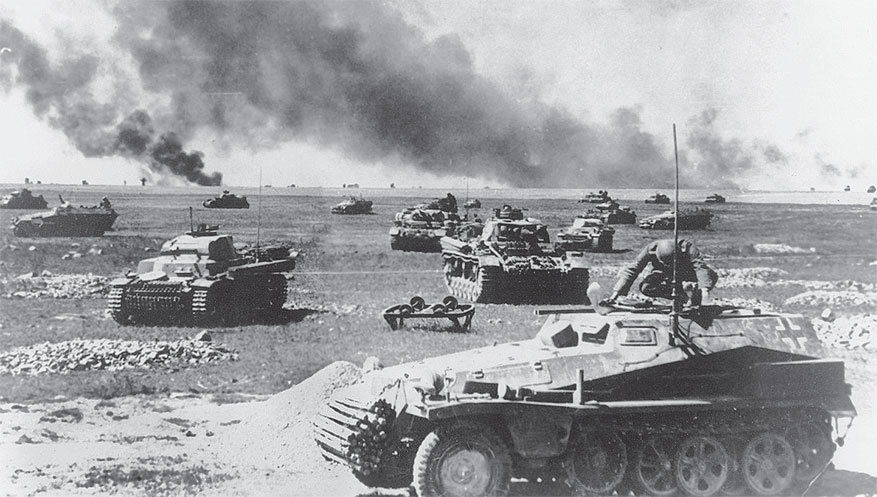 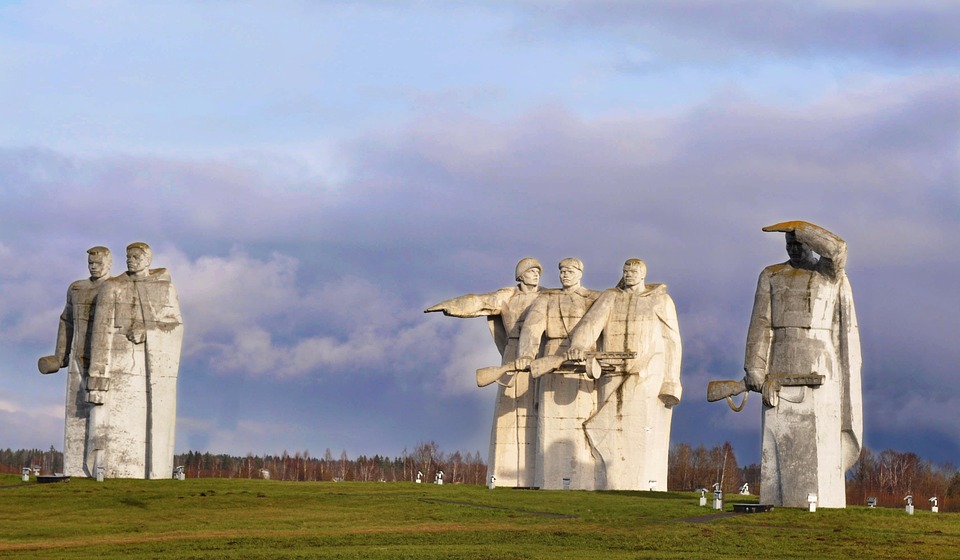 Герой -панфиловецтар
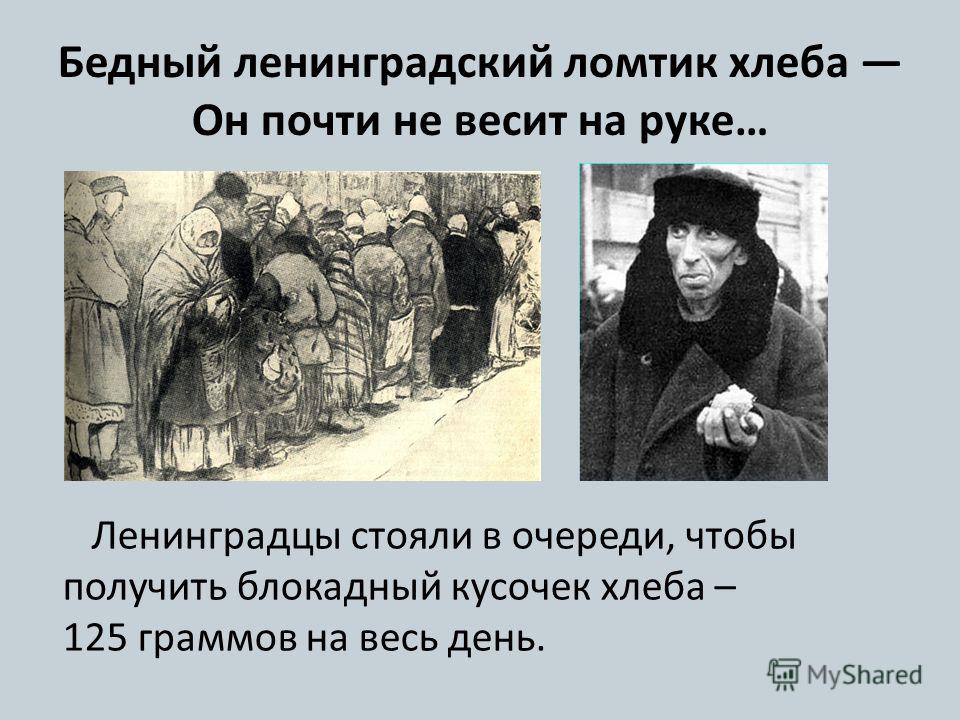 Дорога жизни -Ладога
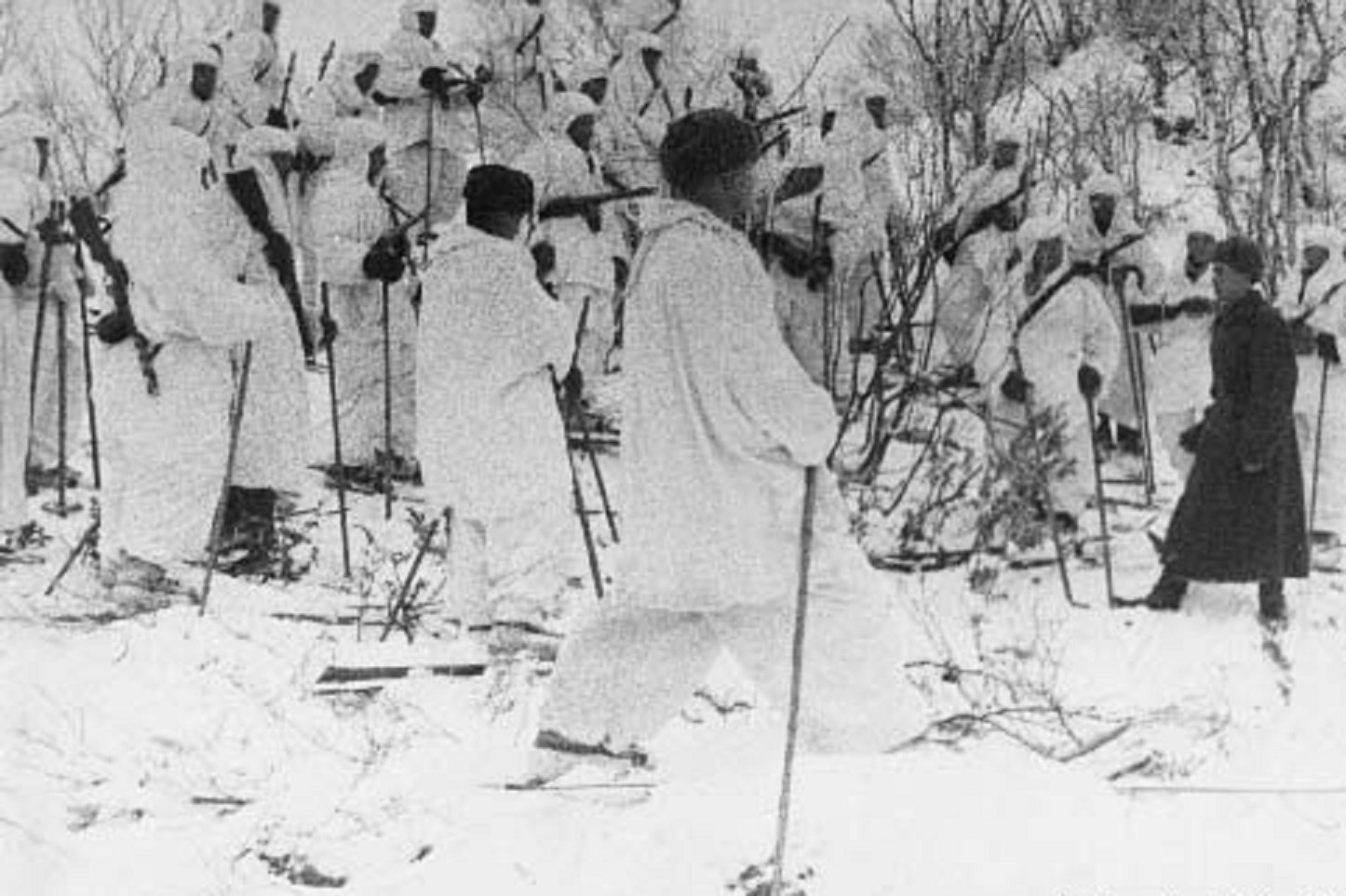 Ильмен куел
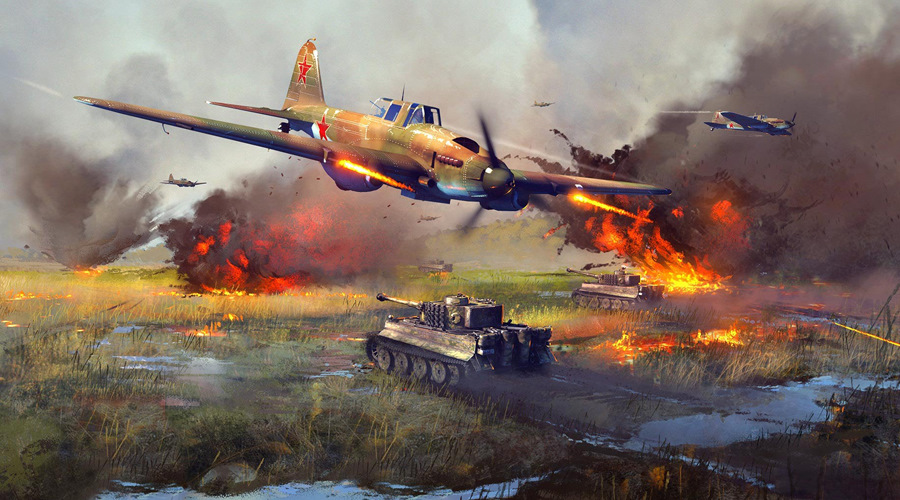 Военнай техника
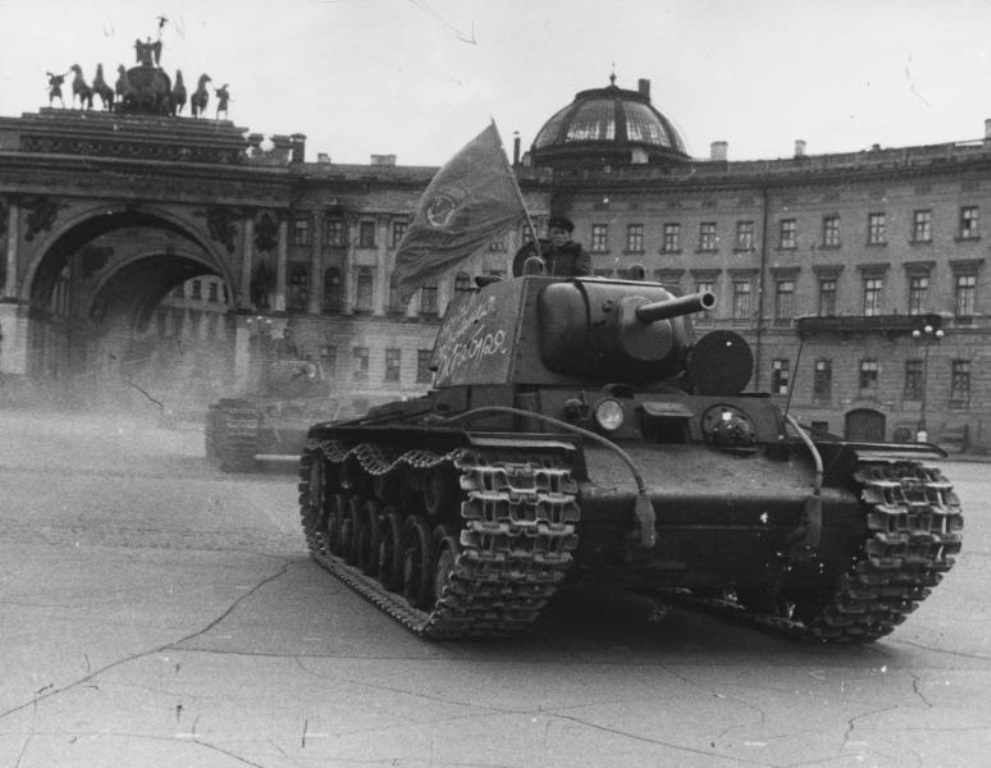 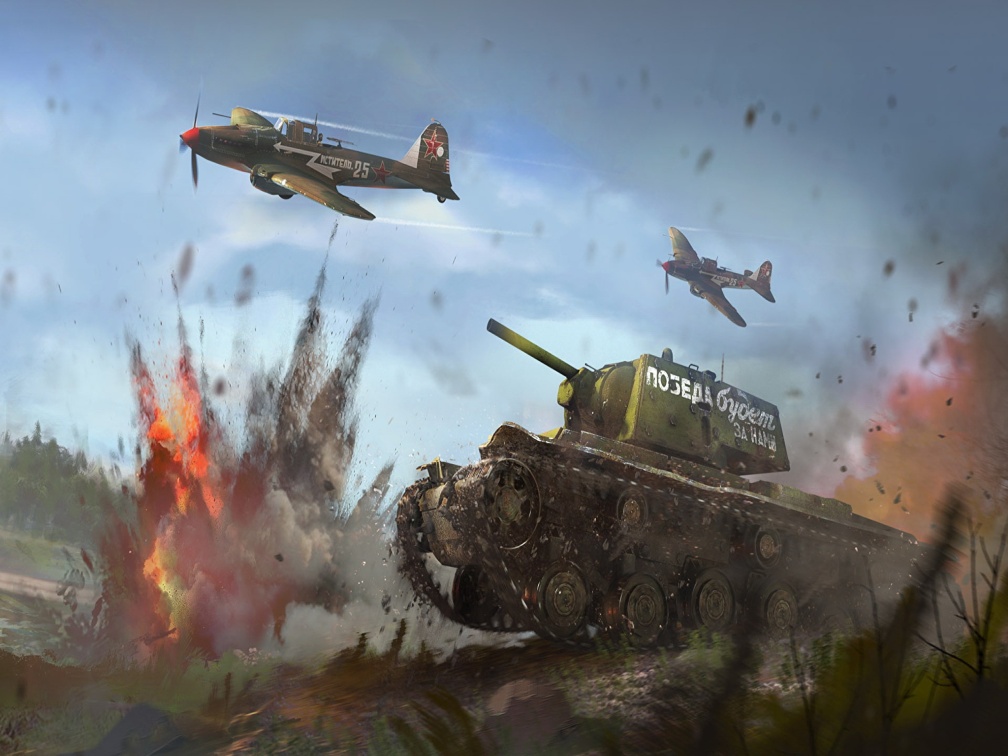 Окопа. Блиндаж
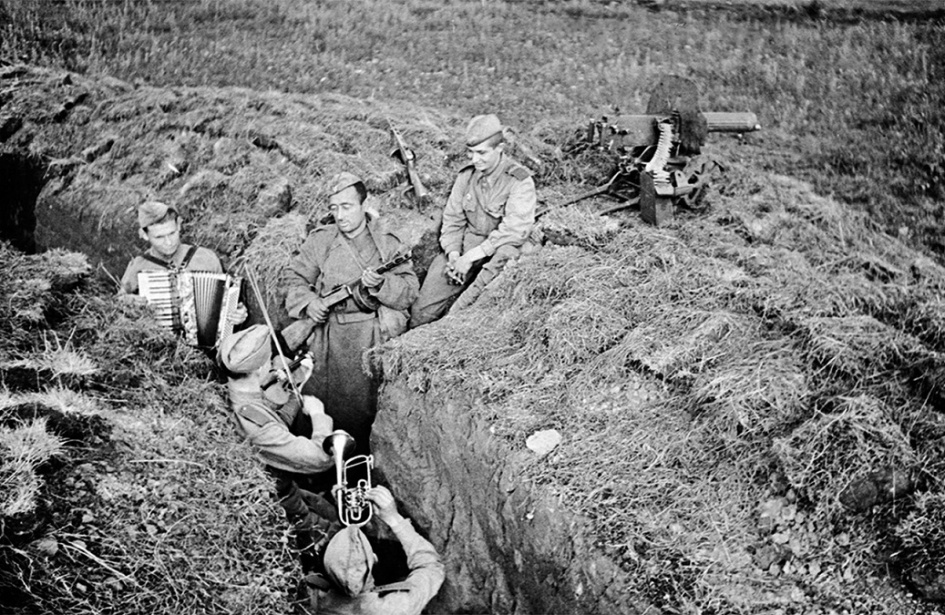 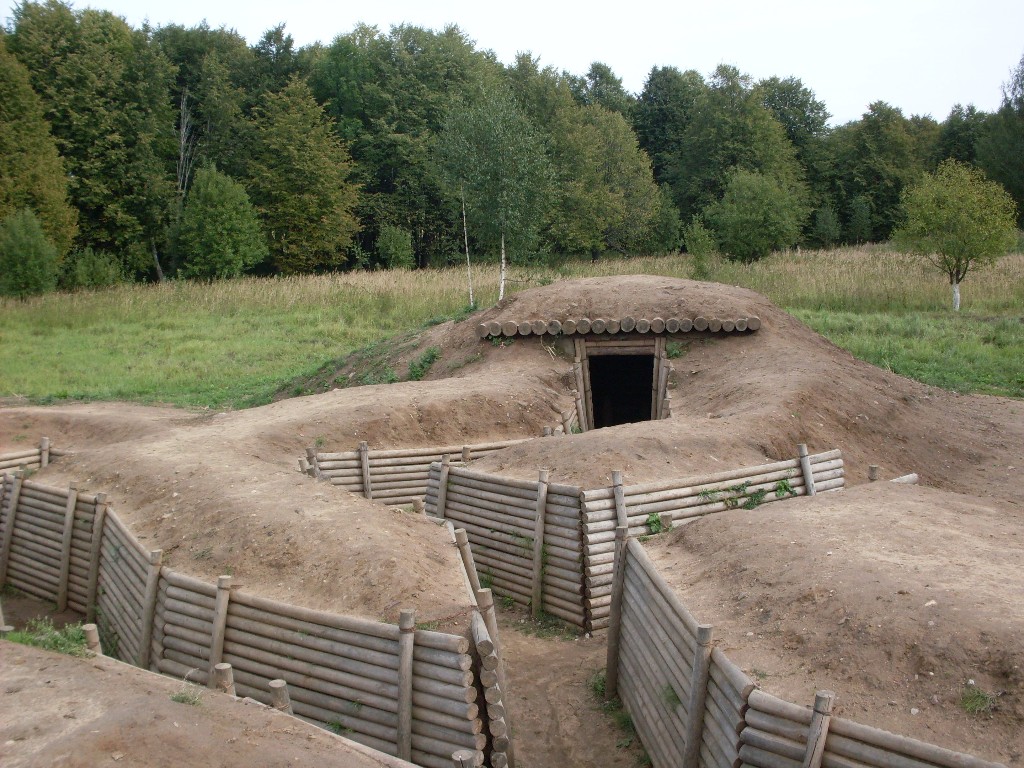 Блиндаж квадрат быьыылаах. Ерутун уьуна 3м. Блиндаж периметрын бул.
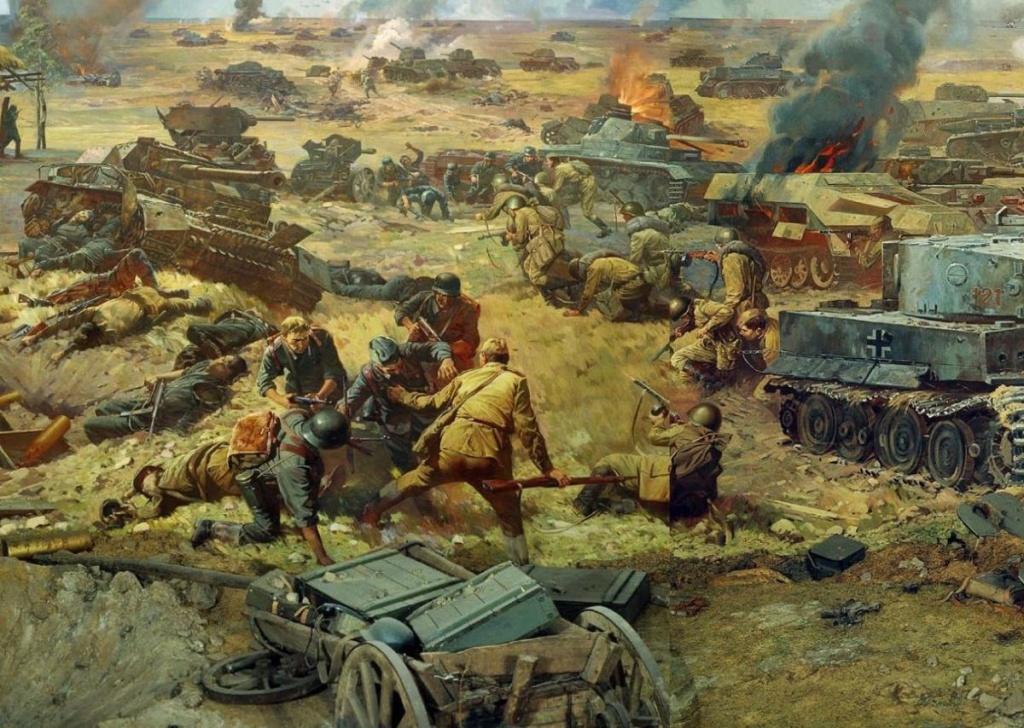 Прохоровка 1943 сыл от ыйын 12 кунэ
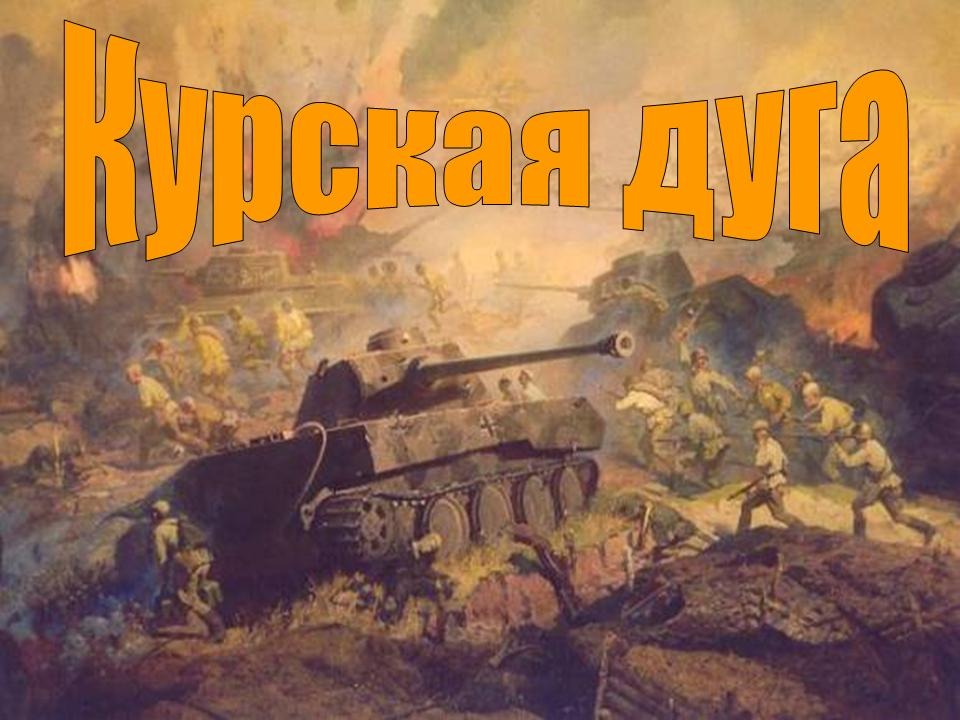 Все для фронта,
 все для Победы!
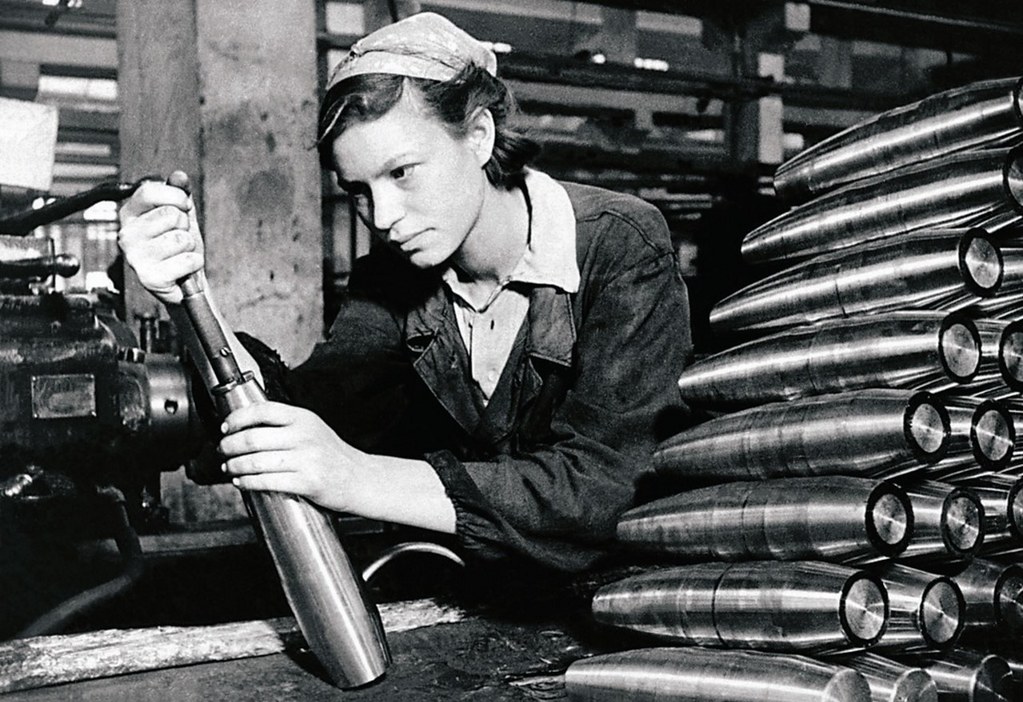 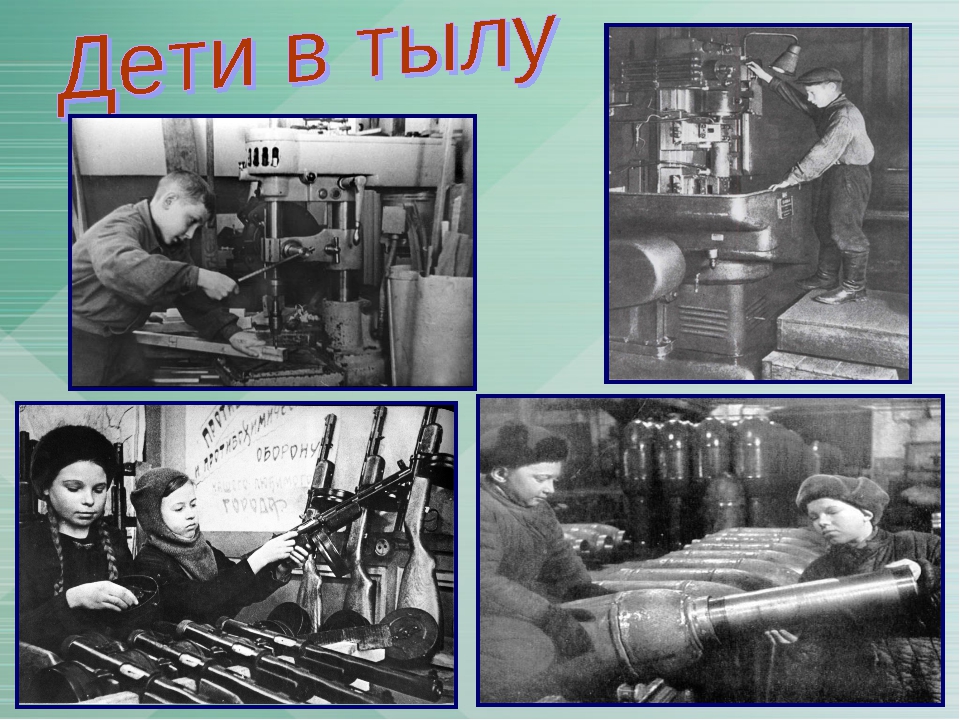 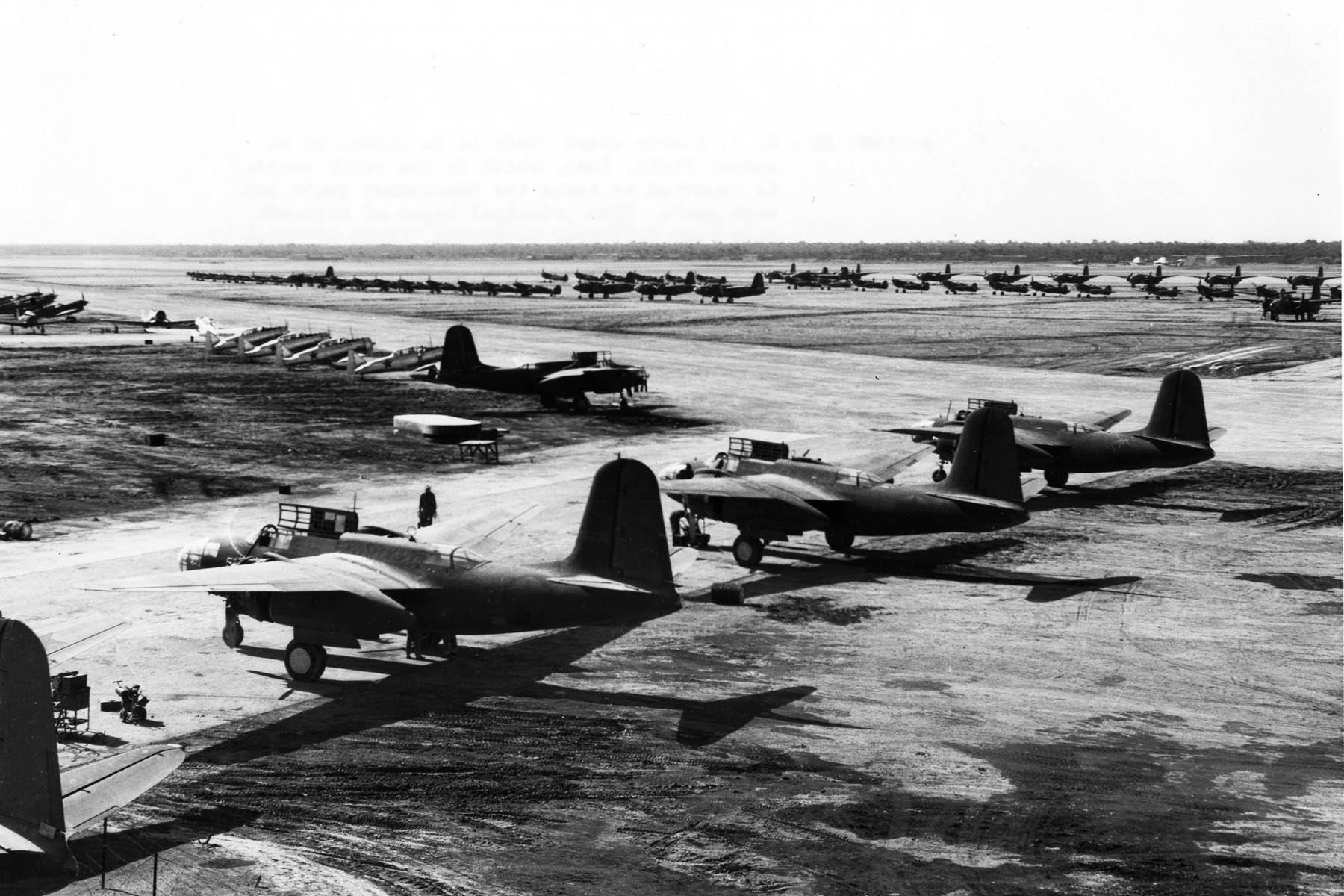 Задача: Аэродромна 3 бомбардировщик, онноо5ор 6 тегул элбэх истребитель самолеттар бааллар. Истребитель ахсаана бомбардировщих ахсааныттан хаьынан элбэ5ий?
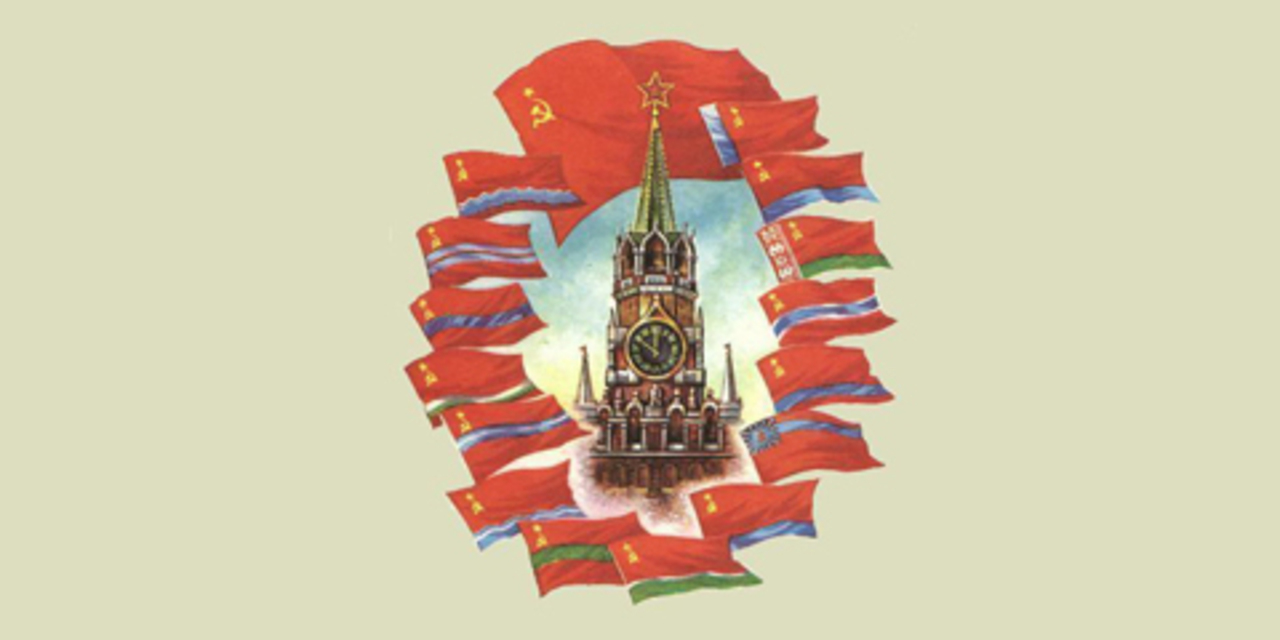 Норуот кууьэ – 
кемуел кууьэ.
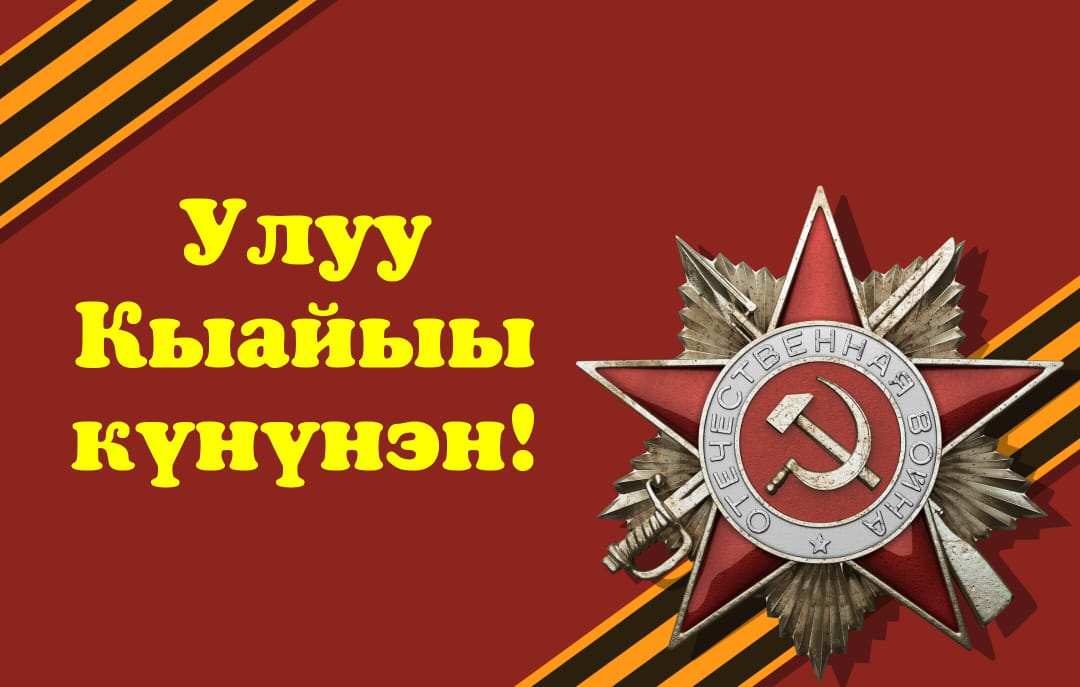 Девиз:
Патриотизм –это гордость
        за прошлое 
                 и вера в будущее 
            своей страны.
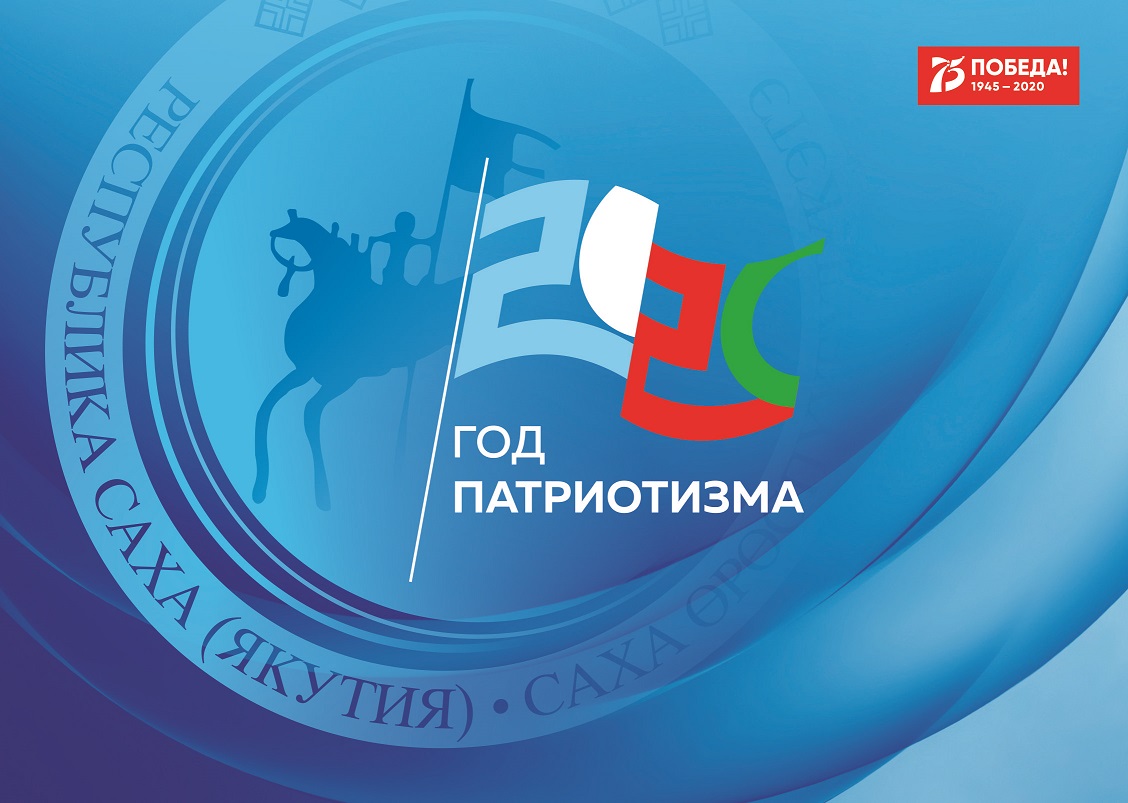